wedding photo booth rental
https://sites.google.com/view/360photoboothrentallosangeles/home
[Speaker Notes: https://sites.google.com/view/360photoboothrentallosangeles/home
https://drive.google.com/drive/folders/1_Rv1Lb5iZACS9zCkI6a4-L7Plnd7WKDv?usp=sharing
https://news.google.com/rss/search?q=photobooth&hl=en-US&gl=US&ceid=US:en
https://drive.google.com/drive/folders/1giH1_731oiKm3MYRdK2o0TjhJIN4hDUa?usp=sharing
https://drive.google.com/drive/folders/10en1ZsZjni60q9o4LHy_YpsHgqhJ18mQ?usp=sharing
https://drive.google.com/drive/folders/1wHGX9iOrtUXVWvfpIecscifWI2_2c2a3?usp=sharing
https://drive.google.com/drive/folders/1v2IoopnpRMYX-oRjFHA7ZuIM3ZeddOKJ?usp=sharing
https://drive.google.com/file/d/1NC8vgrrsGz6em9dDNklczUe35bFx6S9h/view?usp=sharing
https://drive.google.com/file/d/1YBBMQ9TRcgwWj5uUqiFrrWUB4YCuSH4p/view?usp=sharing
https://drive.google.com/file/d/1vi7mH2BCFUy6VfUPH4L9qegtaxMoeJ4k/view?usp=sharing
https://drive.google.com/file/d/1p4wifxS2r64gQKuBKMv8oRDVFKXhYAmm/view?usp=sharing
https://docs.google.com/spreadsheets/d/1tRsJzZOz100xwbJZXak3suj-SXQG2QZ_03W2uP75a_8/edit?usp=sharing
https://docs.google.com/spreadsheet/pub?key=1tRsJzZOz100xwbJZXak3suj-SXQG2QZ_03W2uP75a_8
https://docs.google.com/spreadsheets/d/1tRsJzZOz100xwbJZXak3suj-SXQG2QZ_03W2uP75a_8/pubhtml
https://docs.google.com/spreadsheets/d/1tRsJzZOz100xwbJZXak3suj-SXQG2QZ_03W2uP75a_8/pub
https://docs.google.com/spreadsheets/d/1tRsJzZOz100xwbJZXak3suj-SXQG2QZ_03W2uP75a_8/view
https://docs.google.com/forms/d/1SocuEqfBmlSFBOftOe9BXVAF9Zqq7O2JKWyOMO-XGpQ/edit?usp=sharing
https://docs.google.com/drawings/d/1zT_F9re4cBFidPZwoDppNAvBfPDmCqcIyx9LJIU0qBw/edit?usp=sharing
https://drive.google.com/file/d/1QpTiTGFtM9xqrHFr3NrlOHazlavUN-IZ/view?usp=drivesdk
https://sites.google.com/view/luckyfrogphotoboothrental/home
https://docs.google.com/document/d/1dedw88dGR6PwK6gfrceI9wVHh2gkMeHxJwFR8dXJAzA/edit?usp=sharing
https://docs.google.com/document/d/1dedw88dGR6PwK6gfrceI9wVHh2gkMeHxJwFR8dXJAzA/pub
https://docs.google.com/document/d/1dedw88dGR6PwK6gfrceI9wVHh2gkMeHxJwFR8dXJAzA/view
https://docs.google.com/presentation/d/1HMhlRzxu95kAXyaP-eV4YwBPM9YdRWTA1OfgSyEekMA/edit?usp=sharing
https://docs.google.com/presentation/d/1HMhlRzxu95kAXyaP-eV4YwBPM9YdRWTA1OfgSyEekMA/pub?start=true&loop=true&delayms=3000
https://docs.google.com/presentation/d/1HMhlRzxu95kAXyaP-eV4YwBPM9YdRWTA1OfgSyEekMA/view
https://docs.google.com/presentation/d/1HMhlRzxu95kAXyaP-eV4YwBPM9YdRWTA1OfgSyEekMA/htmlpresent]
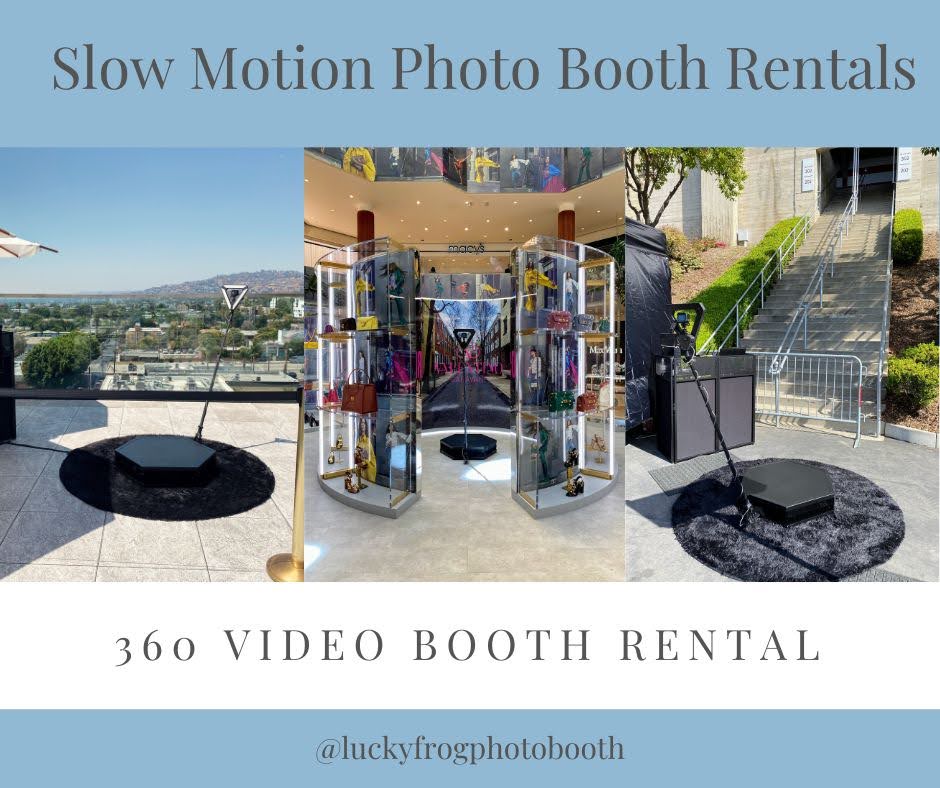 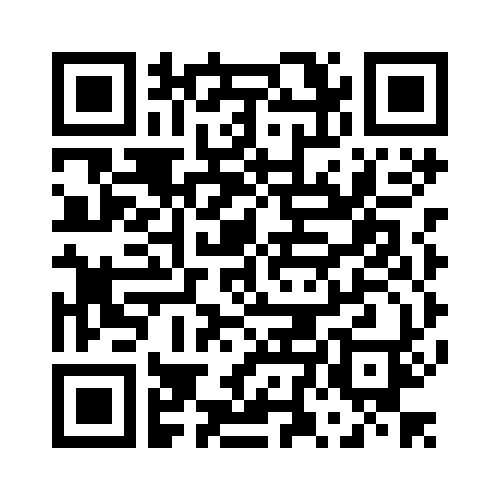 wedding photo booth rental
We are excited to announce the launch of our brand new MINI LED video booth, which will elevate your event into something magical and fun! Our MINI video booth rental is sure to please guests of all ages, with state-of-the-art video clips and fun features aimed at making your event unforgettable. We have an assortment of photo backgrounds and graphic designs to choose from, so you might find one that matches the theme of your event. When it comes to photo quality, nothing beats the picture quality of a DSLR camera with a pro level lens and flash. Our Roaming Photographer photo booth combines the latest photography technology along with the fun of sharing the photos instantly. A real event photographer roams around your event shooting with a specially designed rig and can capture a single shot still photo or several photos made into an animated GIF. The picture is placed into a custom designed picture frame that matches your event, and the best part is guests can scan, text or email the photos right on the spot. Normally it takes weeks for an event photographer to deliver their photos so this new service solves that problem. Get the both of both worlds; the highest quality DSLR photos taken with a pro level camera along with the ease of sharing the photos instantly. 
https://sites.google.com/view/360photoboothrentallosangeles/home
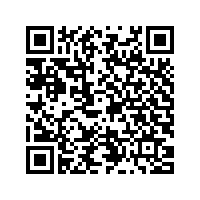 [Speaker Notes: wedding photo booth rental]
Contact Information
Party Snaps Photo Booth OC | 360 Photo Booth Rental Orange County
12911 Dungan Ln, Garden Grove, CA 92840
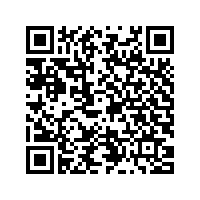 [Speaker Notes: Party Snaps Photo Booth OC | 360 Photo Booth Rental Orange County12911 Dungan Ln, Garden Grove, CA 92840]
More info about us:
wedding photo booth rental
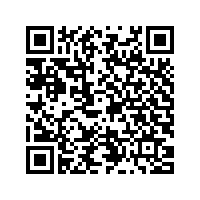 [Speaker Notes: Party Snaps Photo Booth OC | 360 Photo Booth Rental Orange County12911 Dungan Ln, Garden Grove, CA 92840]
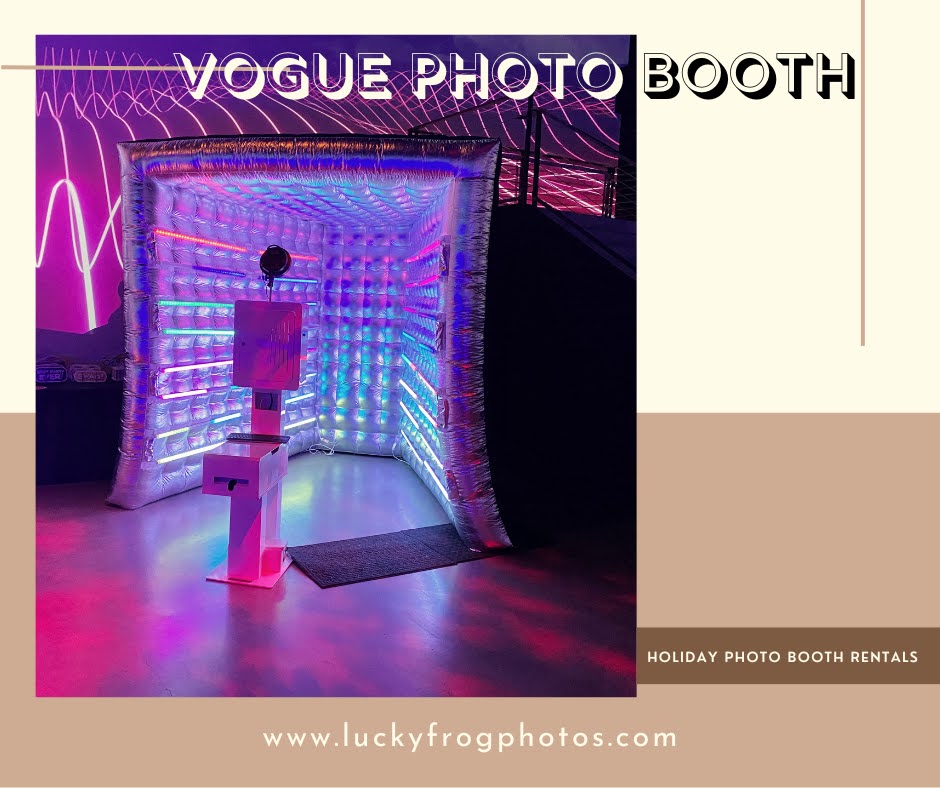 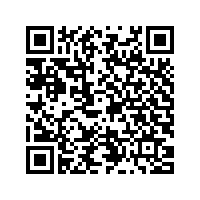 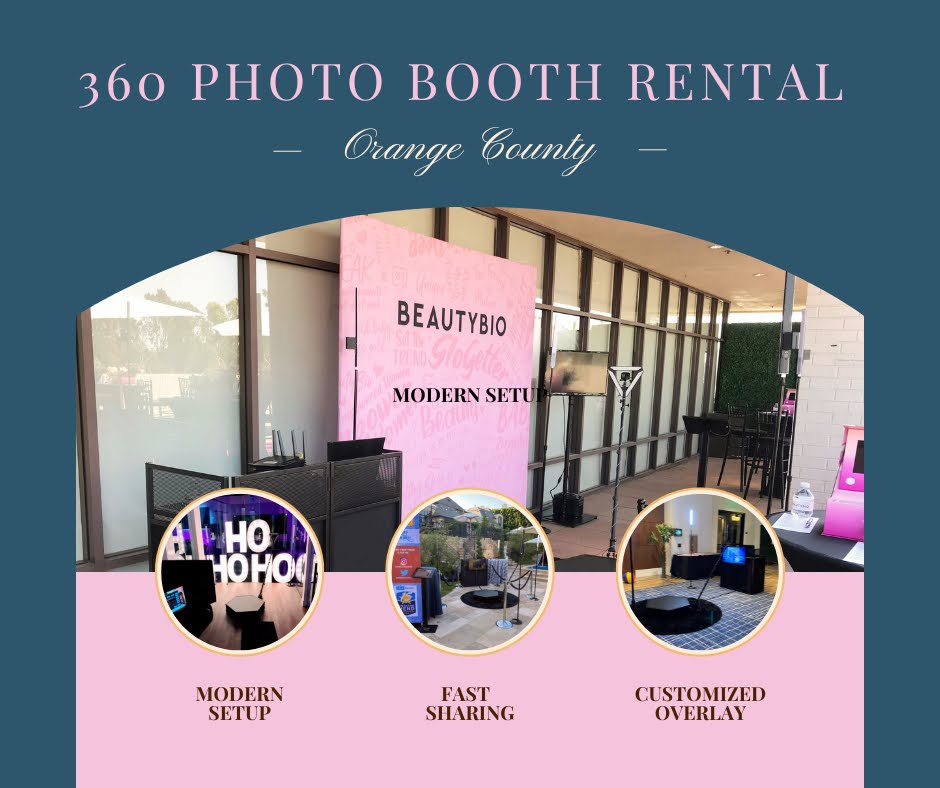 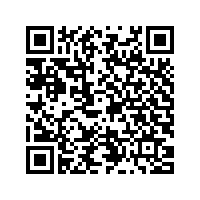 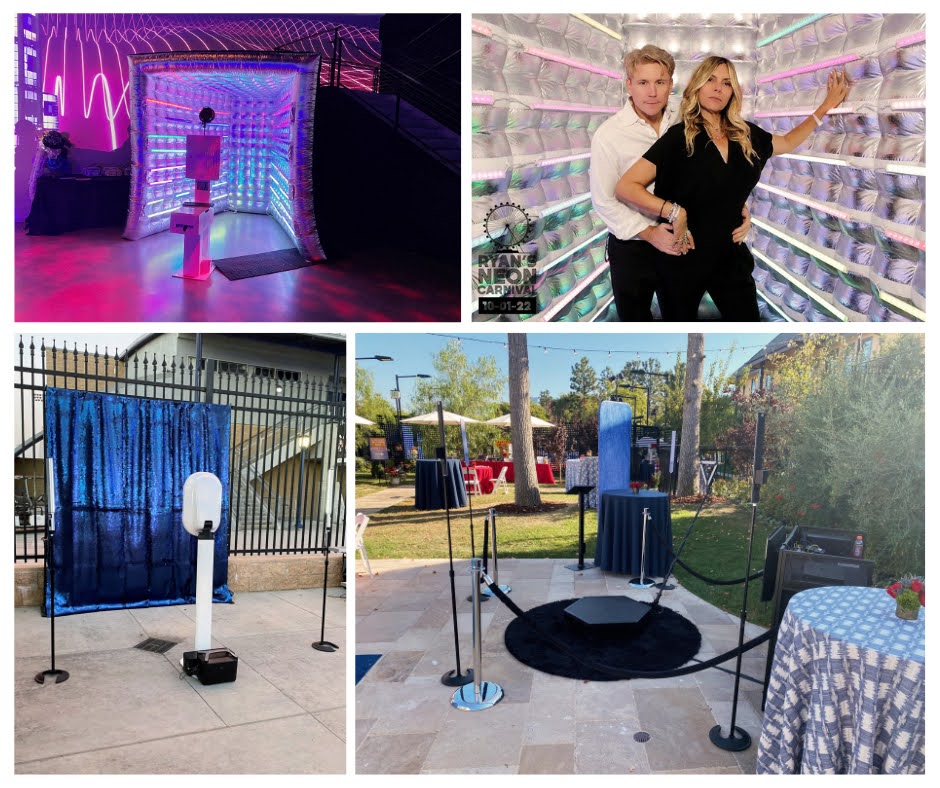 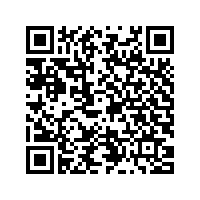 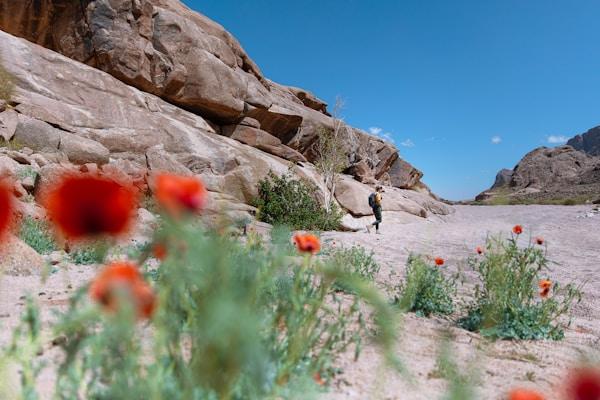 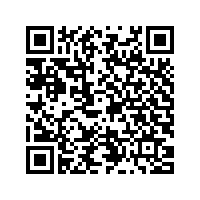 Links
List of recommended resources
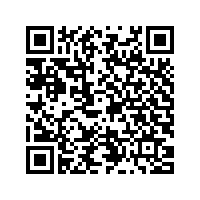 [Speaker Notes: wedding photo booth rental]
Please visit :
target url
folder top
rss feed
folder articles
folder photos
folder pdfs
folder slides
photo
photo
photo
photo
spreadsheet
spreadsheet key
spreadsheet pubhtml
spreadsheet pub
spreadsheet view
form
drawing
image
image link
document
document pub
document view
presentation
presentation pub
presentation view
presentation html
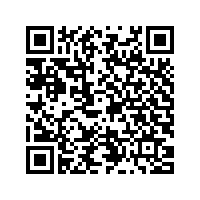 Videos
YouTube videos we recommend watching!
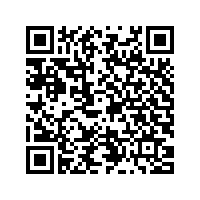 [Speaker Notes: wedding photo booth rental]
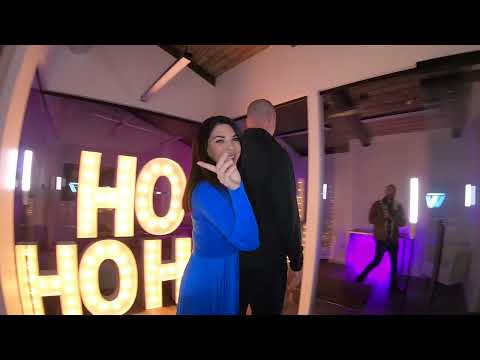 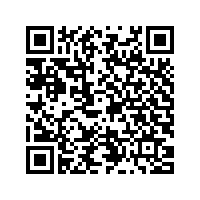 https://sites.google.com/view/360photoboothrentallosangeles/home
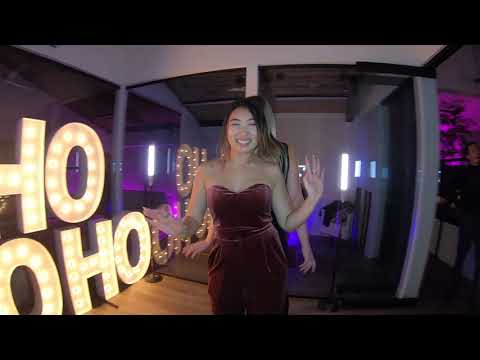 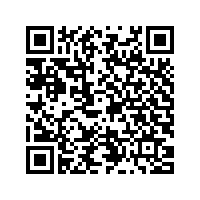 https://sites.google.com/view/360photoboothrentallosangeles/home
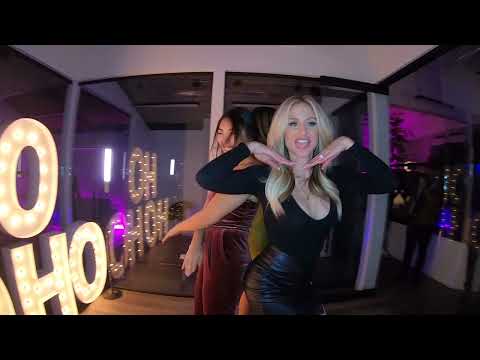 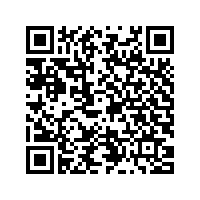 https://sites.google.com/view/360photoboothrentallosangeles/home
[Speaker Notes: https://sites.google.com/view/360photoboothrentallosangeles/home
https://drive.google.com/drive/folders/1_Rv1Lb5iZACS9zCkI6a4-L7Plnd7WKDv?usp=sharing
https://news.google.com/rss/search?q=photobooth&hl=en-US&gl=US&ceid=US:en
https://drive.google.com/drive/folders/1giH1_731oiKm3MYRdK2o0TjhJIN4hDUa?usp=sharing
https://drive.google.com/drive/folders/10en1ZsZjni60q9o4LHy_YpsHgqhJ18mQ?usp=sharing
https://drive.google.com/drive/folders/1wHGX9iOrtUXVWvfpIecscifWI2_2c2a3?usp=sharing
https://drive.google.com/drive/folders/1v2IoopnpRMYX-oRjFHA7ZuIM3ZeddOKJ?usp=sharing
https://drive.google.com/file/d/1NC8vgrrsGz6em9dDNklczUe35bFx6S9h/view?usp=sharing
https://drive.google.com/file/d/1YBBMQ9TRcgwWj5uUqiFrrWUB4YCuSH4p/view?usp=sharing
https://drive.google.com/file/d/1vi7mH2BCFUy6VfUPH4L9qegtaxMoeJ4k/view?usp=sharing
https://drive.google.com/file/d/1p4wifxS2r64gQKuBKMv8oRDVFKXhYAmm/view?usp=sharing
https://docs.google.com/spreadsheets/d/1tRsJzZOz100xwbJZXak3suj-SXQG2QZ_03W2uP75a_8/edit?usp=sharing
https://docs.google.com/spreadsheet/pub?key=1tRsJzZOz100xwbJZXak3suj-SXQG2QZ_03W2uP75a_8
https://docs.google.com/spreadsheets/d/1tRsJzZOz100xwbJZXak3suj-SXQG2QZ_03W2uP75a_8/pubhtml
https://docs.google.com/spreadsheets/d/1tRsJzZOz100xwbJZXak3suj-SXQG2QZ_03W2uP75a_8/pub
https://docs.google.com/spreadsheets/d/1tRsJzZOz100xwbJZXak3suj-SXQG2QZ_03W2uP75a_8/view
https://docs.google.com/forms/d/1SocuEqfBmlSFBOftOe9BXVAF9Zqq7O2JKWyOMO-XGpQ/edit?usp=sharing
https://docs.google.com/drawings/d/1zT_F9re4cBFidPZwoDppNAvBfPDmCqcIyx9LJIU0qBw/edit?usp=sharing
https://drive.google.com/file/d/1QpTiTGFtM9xqrHFr3NrlOHazlavUN-IZ/view?usp=drivesdk
https://sites.google.com/view/luckyfrogphotoboothrental/home
https://docs.google.com/document/d/1dedw88dGR6PwK6gfrceI9wVHh2gkMeHxJwFR8dXJAzA/edit?usp=sharing
https://docs.google.com/document/d/1dedw88dGR6PwK6gfrceI9wVHh2gkMeHxJwFR8dXJAzA/pub
https://docs.google.com/document/d/1dedw88dGR6PwK6gfrceI9wVHh2gkMeHxJwFR8dXJAzA/view
https://docs.google.com/presentation/d/1HMhlRzxu95kAXyaP-eV4YwBPM9YdRWTA1OfgSyEekMA/edit?usp=sharing
https://docs.google.com/presentation/d/1HMhlRzxu95kAXyaP-eV4YwBPM9YdRWTA1OfgSyEekMA/pub?start=true&loop=true&delayms=3000
https://docs.google.com/presentation/d/1HMhlRzxu95kAXyaP-eV4YwBPM9YdRWTA1OfgSyEekMA/view
https://docs.google.com/presentation/d/1HMhlRzxu95kAXyaP-eV4YwBPM9YdRWTA1OfgSyEekMA/htmlpresent]
wedding photo booth rental
https://sites.google.com/view/360photoboothrentallosangeles/home
[Speaker Notes: wedding photo booth rental]